Varroa Mite Treatments
Huguenot Beekeepers Association
August 2016
WARNING!!
This is only an overview.
Research each treatment method thoroughly before making a plan of action.
Every beekeeper will have an opinion – please be respectful of each other.
Methods to control Mites
Mechanical & Physical
Genetics
Natural treatments
Chemical treatments
Mechanical & Physical
Screened bottom boards
Drone trapping
Powdered sugar dusting
Time consuming
Questionable efficacy
Genetics
Pest resistant bees
Russian bees
VSH – Varroa Sensitive Hygiene
Minnesota Hygienic bees
New World Carniolan
Purdue “Ankle Biters”
Natural Treatments
Might Away Quick Strips – Formic acid
Api Life Var – Thymol
Apiguard – Thymol
Oxalic Acid
Hopguard II – Hops derivitive
Mite Away Quick Strips
Main ingredient: Formic Acid
Considered organic and found in the insect world, especially ants
7 day treatment
Comes in 2 pack (4 strips) to treat 2 hives or a 10 pack
May be used in ½ dose or 1 strip application
Only treatment that kills mites in capped brood
Safe to use with honey supers on
Temperature range – 60-92 degrees
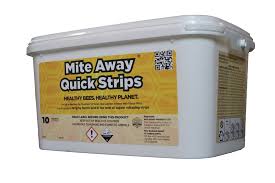 Api Life Var
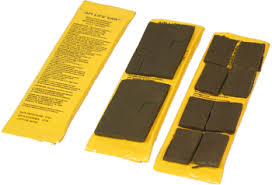 Main Ingredient: Thymol
Install squares on day 1, day 7 & day 14 for a total of 21 days in brood area – 3 week treatment
Low residue
Comes in 2 packs which is 1 of 3 treatments for 2 hives
No honey supers allowed when using
Temperature requirement– 64 to 95 degrees
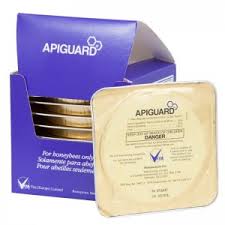 Apiguard
Main ingredient: Thymol
1 tray or pad per hive for 14 days, remove then repeat
Total of 4 weeks of treatment
Comes in 10 pack (Individually wrapped) & 50 pack
No honey supers allowed when using
Maximum temperature - 105 degrees
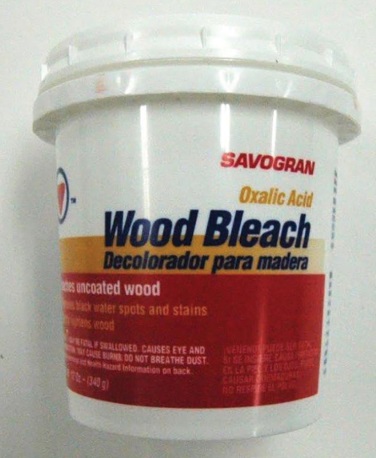 Oxalic Acid
Main ingredient: Oxalic acid (wood bleach)
Used with a vaporizer hooked to a battery
Only kills mites it comes in contact with
Several treatments necessary – Every 7 days for 3 weeks
Works best when little or no brood is in hive
No temperature restrictions
HopGuard II
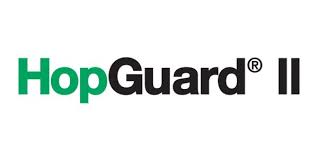 Main ingredient: Hops derivitive
2 insert strips per 10 frames
Leave in the hive for minimum of 14 days
Can be used throughout the year
Sold in packs of 24 strips (12 treatments)
No temperature restrictions
Chemical Treatments
Apivar – Amitraz
Apistan – Tau-fluvalinate
CheckMite+ - Coumaphos
Apivar
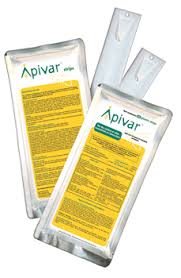 Main ingredient: Amitraz
3 to 4 strips used per hive
Comes in 10 & 50 packs
Leave on hive 42 but no longer than 56 days
No honey supers allowed when using
Doesn’t store well once opened
No temperature restrictions
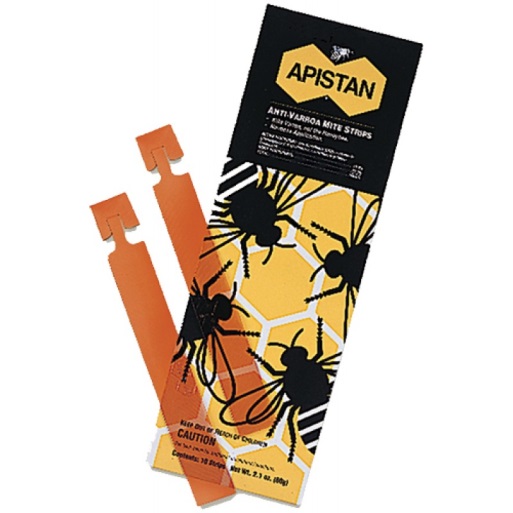 Apistan
Active ingredient: Tau-fluvalinate
3 to 4 strips hung in hive for 6 weeks and no more than 8 weeks
Comes in 10 pack and 100 strip pack
Does not contaminate honey
No temperature restrictions
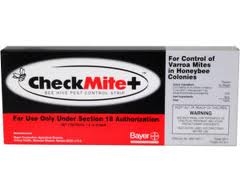 CheckMite+
Main ingredient: Coumaphos
Hang 1 strip for each 5 combs of bees in brood chamber
Leave in hive for 42 days but not more than 45 days
Cannot install honey supers for minimum 2 weeks after use
Also kills Small Hive Beetles
No temperature restrictions
CAUTION!!
Always use appropriate gloves when handling chemical treatments.
In some cases, respirators must also be used.
Never open containers indoors.
ALWAYS follow product application instructions.